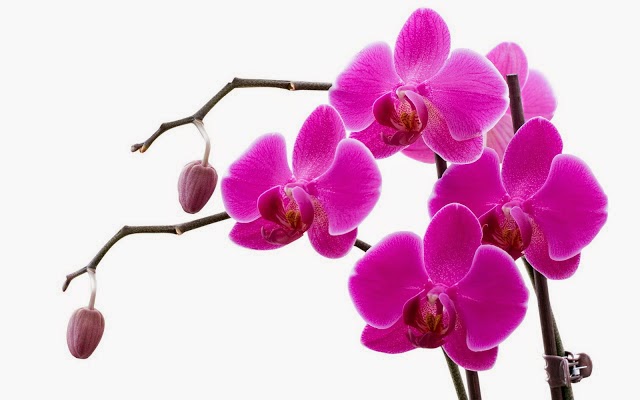 ПІДБЕРИ ЗА КОЛЬОРОМ І ФОРМОЮ
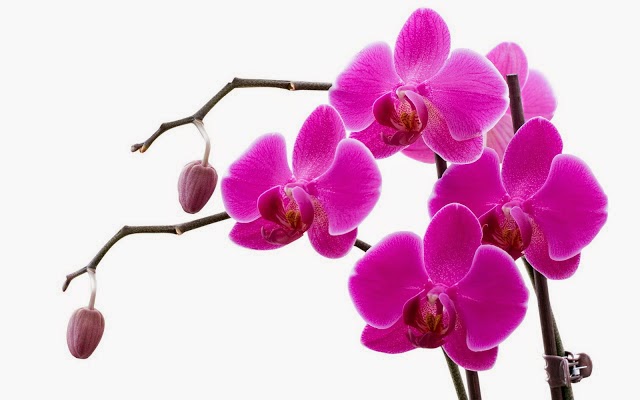 Савицька І. С